1
4
5
7
6
ИНСТРУМЕНТАЛ
 VI5     26.03.2020.
2
3
26.03.2020.
ИНСТРУМЕНТАЛ, 6. падеж

Ја сам падеж друштва, 
ја сам падеж средства,
и још нешто да вам кажем
па је готово с тим:
тражите ме питањима - (с) ким или чим?
Пронађи  инструментал.
  *С КИМ?  ЧИМ?      

1.  Тог хладног фебруарског поподнева  требало је да пођем код Светлане  са Сенадом, Миланом, Бојаном и Николом. 
2. Милан је нервозно шарао оловком по папиру. 
 3. Дјечак с тамном кoсом и плавим очима љутито изађе.
4. Вратио се за секунд носећи  под мишком свеску.
5. Одахнусмо  с олакшањем и посао урадисмо за трен.
РЈЕШЕЊА:
1.  Тог хладног фебруарског поподнева  требало је да пођем код Светлане  са Сенадом, Миланом, Бојаном и Николом. 
2. Милан је нервозно шарао оловком по папиру. 
 3. Дјечак с тамном кoсом и плавим очима љутито изађе.
4. Вратио се за секунд носећи  под мишком свеску.
5. Одахнусмо  с олакшањем и посао урадисмо за трен.
*С КИМ? ЧИМ?
  1.  Тог хладног фебруарског поподнева  требало је да пођем   код Светлане  са Сенадом, Миланом ,Бојаном и   Николом.  (СА  КИМ?) 

 2. Милан је нервозно шарао оловком по папиру. (ЧИМ?)
                                                   

◊Дјечак с тамном косом и плавим очима љутито изађе.
◊Вратио се  за секунд носећи  под мишком свеску.
◊Одахнусмо  с олакшањем и посао урадисмо за трен.
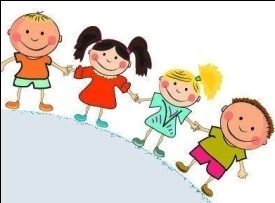 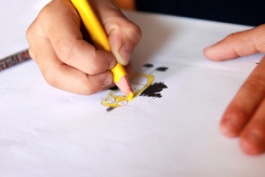 Инструментал 
ЗАПАМТИ
Ако инструментал означава средство  (оруђе)  којим се врши радња,  употребљава се  без приједлога,  али ако означава друштво  или  заједницу, увијек се употребљава  са  приједлогом  С(А) .

Читаву реченицу  је подвукао  оловком .  - средство 

Са  сестром  идем на љетовање. - друштво   


        Ишао је с књигом  у руци.  - заједница   

Напомена
Заједницу не означава само биће већ и предмет, стање, особина коју неко има у вријеме вршења радње.
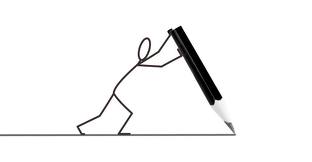 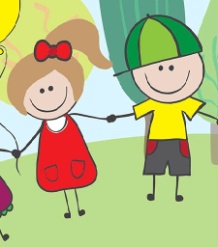 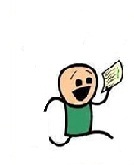 Лазо, знаш ли да сјутра с авионом и цијелим одјељењем летим  у Берлин?
С авионом?
Баш бих  волио да видим како ћеш  то извести.
(Лазо се смије)
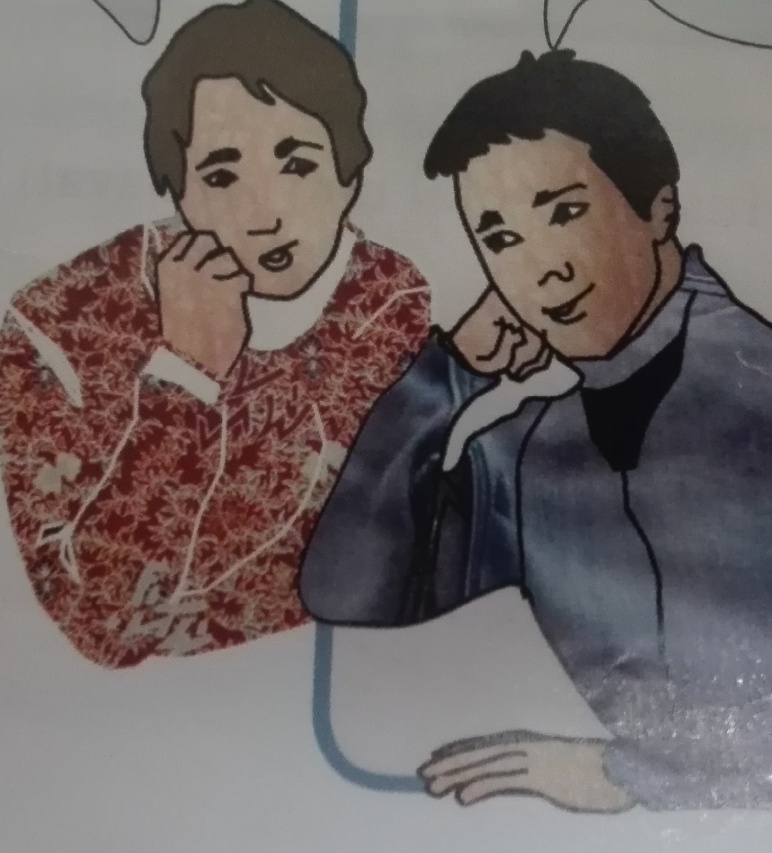 Погрешна употреба:
возити се са аутобусом,  писати са оловком, 
шутнути лопту са ногом,
 руковати са апаратом...
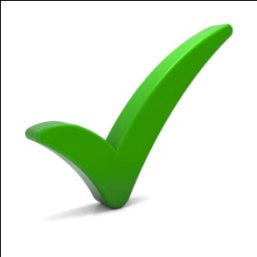 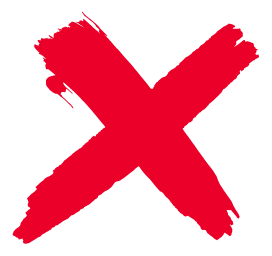 Правилна употреба :  возити се аутобусом,  писати оловком, 
шутнути лопту ногом, 
руковати апаратом, 
нацртати руком, 
сjећи маказама, 
натопити водом, 
служити се компјутером, 
бавити се глумом, 
бити задовољан оцjенама...
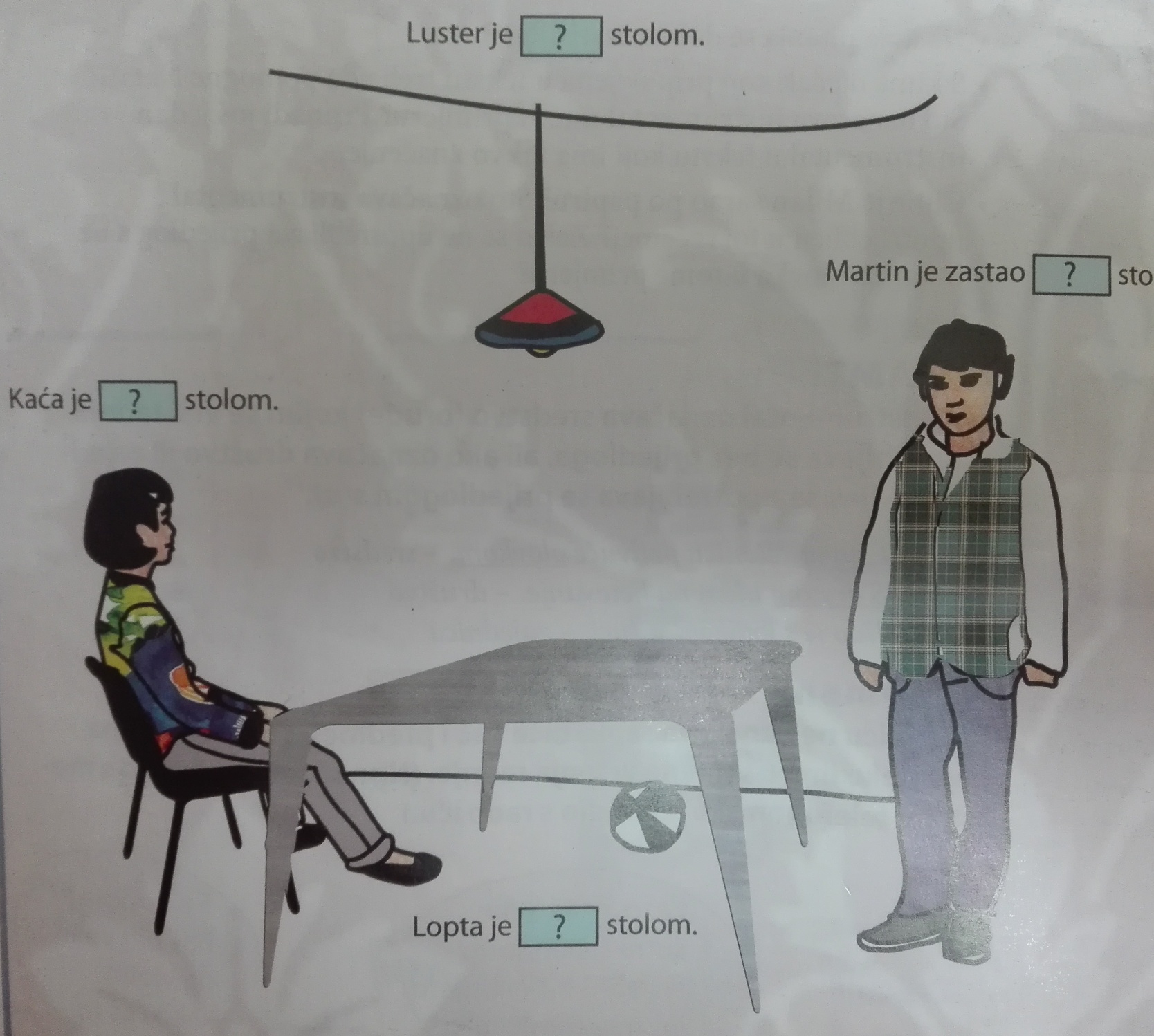 Лустер је    ?    столом.
Мартин је застао    ?   столом.
Каћа је   ?    столом.
Лопта је  _?__столом.
Просторни однос стола и субјекта у наведеним реченицама изрази одговарајућим приједлогом.
Обрати пажњу на употребу приједлога С уз инструментал. 
У реченицама у којима је његова употреба погрешна –  прекрижи га. Напиши да ли означава  средство или  заједницу (присуство  предмета уз биће и ствар).

Копа мотиком. ( _________)
Путујем с возом из Бара. (________)
 Изашао је с капом на глави. (________)
 Кров је обојао с црвеном бојицом. ( ________)
 С коректором је исправљао грешке. ( ________)
 Прође с књигом у руци. (_________)
 Папир је сјекао  с маказама. ( ________) 
 Волио је да се вози с авионом. ( ________)
Изашао је са књигом у руци. (________)
 Није знао руковати  апаратом.  ( _________)
 Пише с оловком. (_________ )
 Изађе с пешкиром на глави. ( ________)
Питања за 1. слајд

Шта је падеж?
Колико има падежа у нашем језику?
Која су основна значења генитива?
 Шта је катрен? 
Шта је метафора?
Ланац  знања (падежи)  
7.   Шта је деклинација?
Који је  6. падеж?